Cobertura
14%
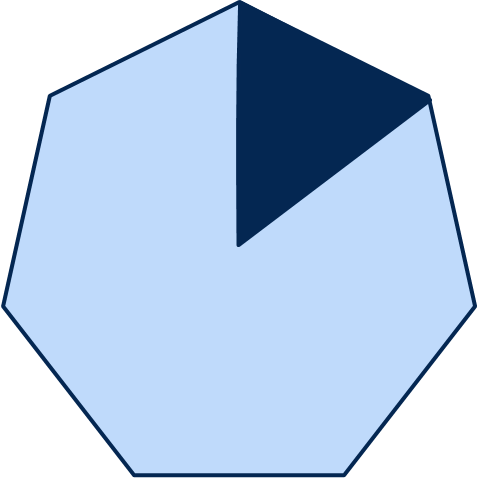 14%
Baja California
Baja California Sur
Chihuahua
Sinaloa
Sonora
Divisiones
1/7
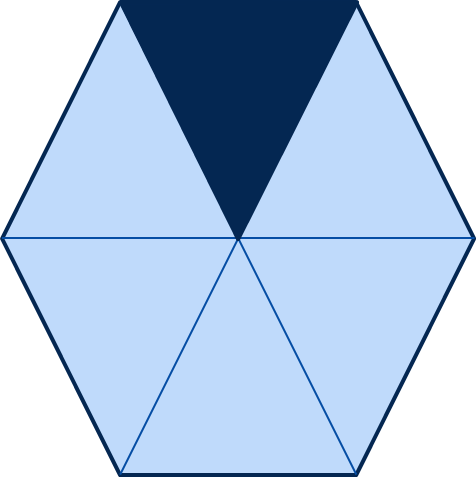 16%
Entidades
5/32
División Noroeste
1’961,485 km2
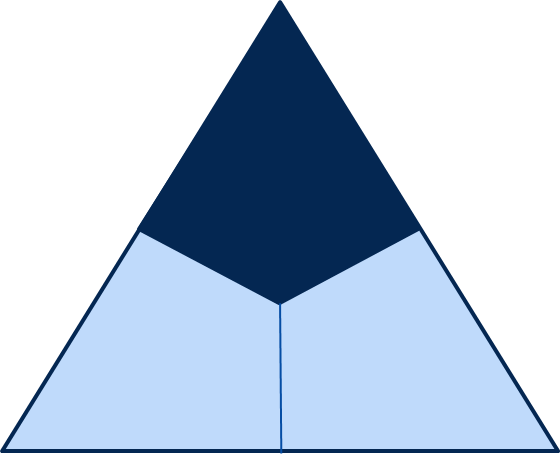 32%
Territorio Nacional
630,369 km2
Tasaciones y avalúos, S.A.P.I de C.V.
No. de servicios: 6,630
Colocación Banca: $13,185
Baja California
No. de servicios: 1,528 (23%)
Colocación Banca: 3,293 (25%)
Información de colocación es a julio 2020
Montos en millones de pesos
Numero de servicios elaborados por Tasvaluo
División Noroeste
Características diferenciadas de la región
Tasvaluo: Avalúos Vivienda
Baja California
Cantidades son de servicios elaborados.
Colocación Bancaria Vivienda
Baja California 2020
Montos en millones de pesos.
Cifras al mes de julio 2020.
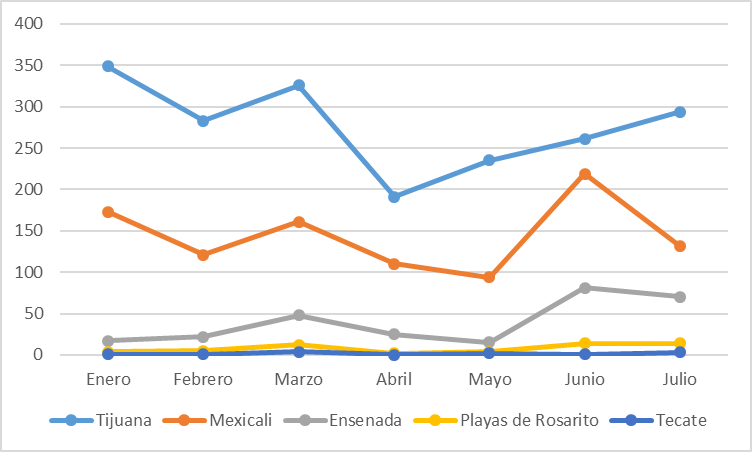 Baja California 2020
Comportamiento de la colocación durante 2020